ФУТБОЛ В МОЕЙ ЖИЗНИ
Стефанишена Л.В.- учительфизкультуры;
Безушко Дмитрий- 8 класс; Клус Андриан -9 класс
МОУ «Общеобразовательная школа-д/с с.Хрустовая»
Исследовательский проект на тему «Футбол в моей жизни»
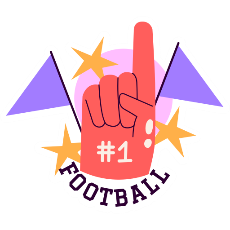 План проведения «Недели  Футбола»
История  футбола
Анкетирование 
«Как я отношусь к футболу и спорту?»
Правила игры в футбол
Правила безопасности
Футбол- это польза или вред?
Футбол – мой друг!
Топ -10 лучших футболистов мира
Результаты и выводы
Здоровый Образ  Жизни
Вопрос - ответ
Фото - отчет
Видео
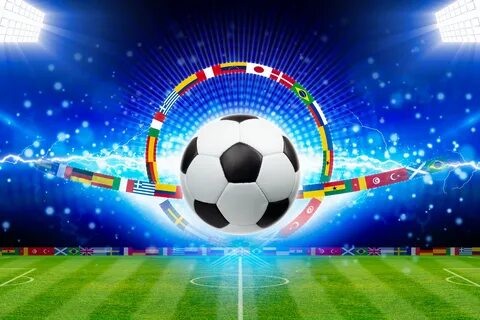 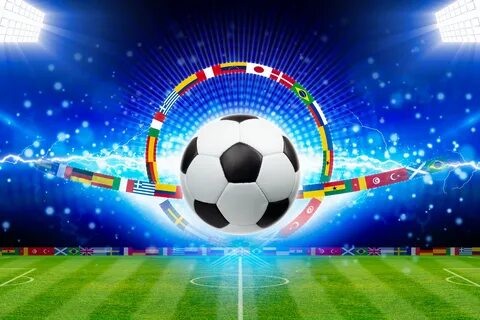 Список иллюстраций
Используемая литература